Ребус № 1
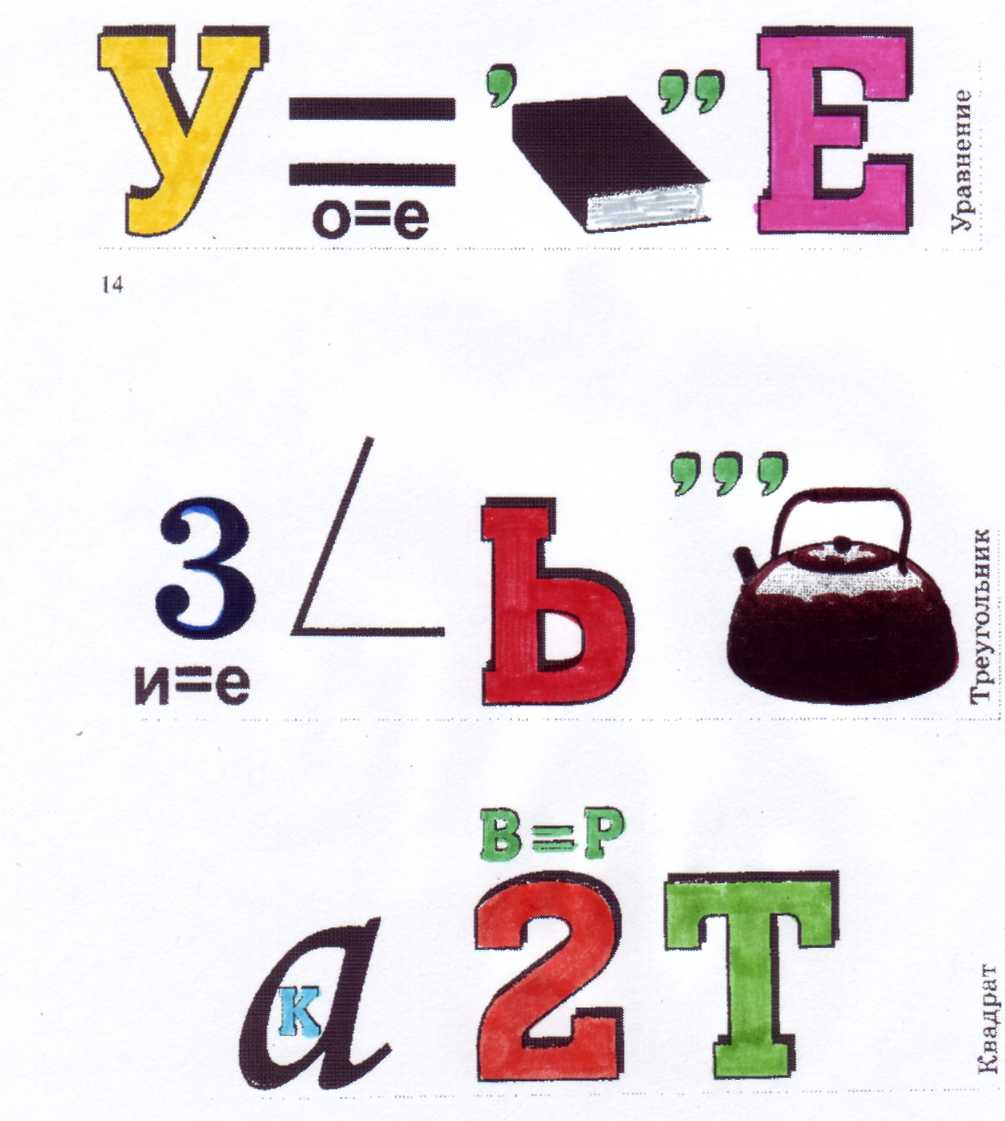